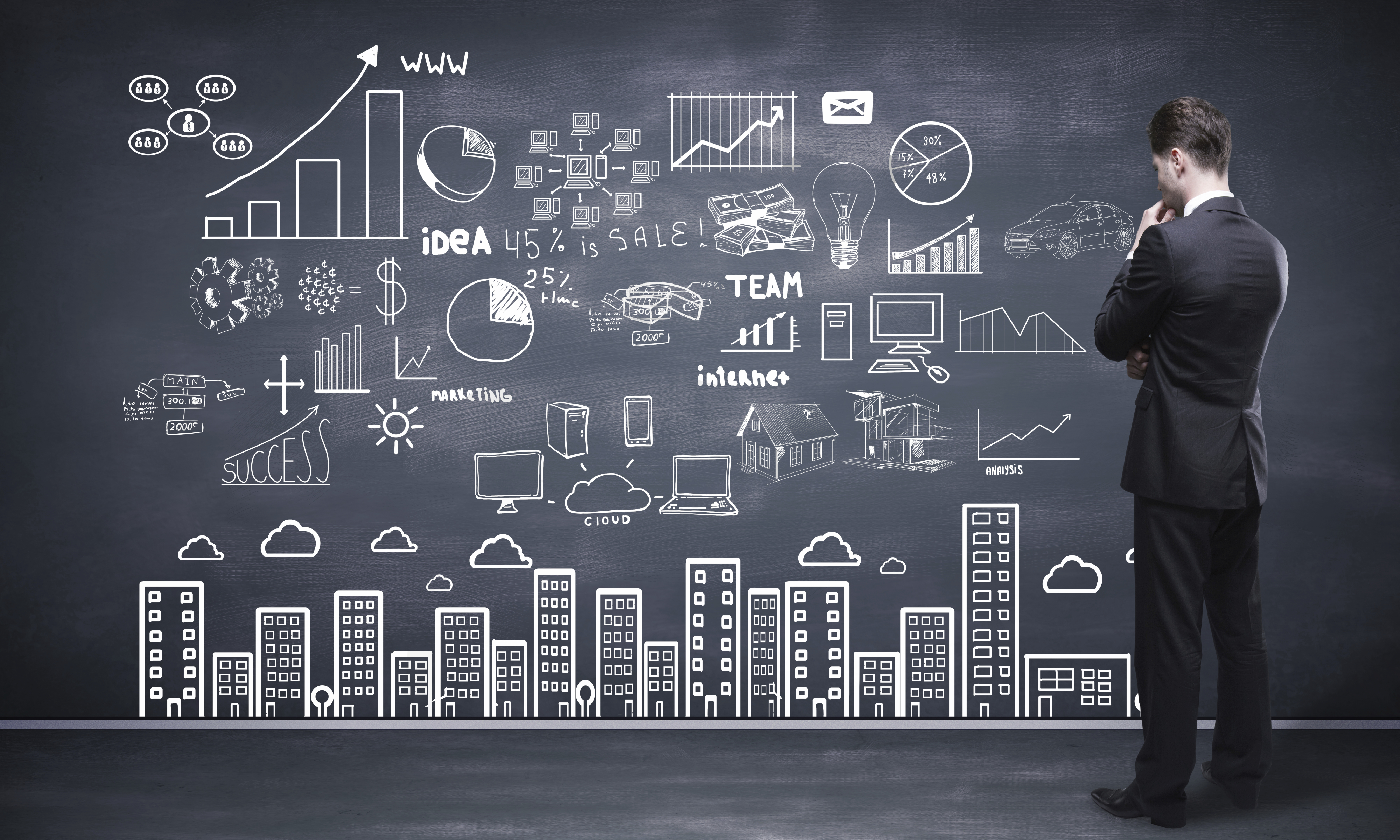 PLAN DE MERCADEO 2CICLO 02.2020
AVANCE 6
ENTREGA 13 DE NOVIEMBRE
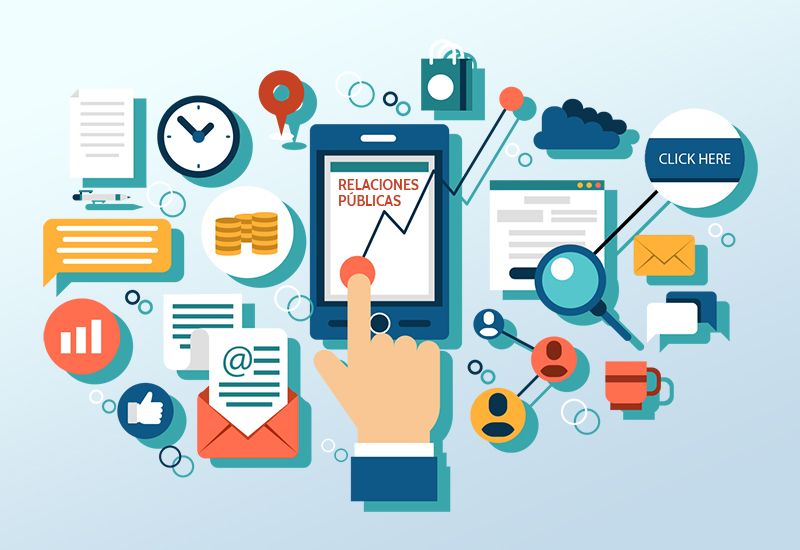 SEXTO AVANCE
10 Plan de Relaciones PúblicasCampaña publicitarias institucionalesCampañas RSE/Marketing socialProgramas y campaña interna
10.1 Objetivos
10.2 Estrategias
10.3 Tácticas 
10.4 Calendario de Actividades
10.5 Presupuesto de Relaciones Públicas
Calendarios de AsesoríasEntrega 6--- 13 DE NOVIEMBRE -----